TABE  ELA-EPAXENUnit-1  UsageLesson-02 Verbs and Adverbs
Some graphics may not have copied well during the Scan Process
1
ELA-E-02_Verbs and Adverbs
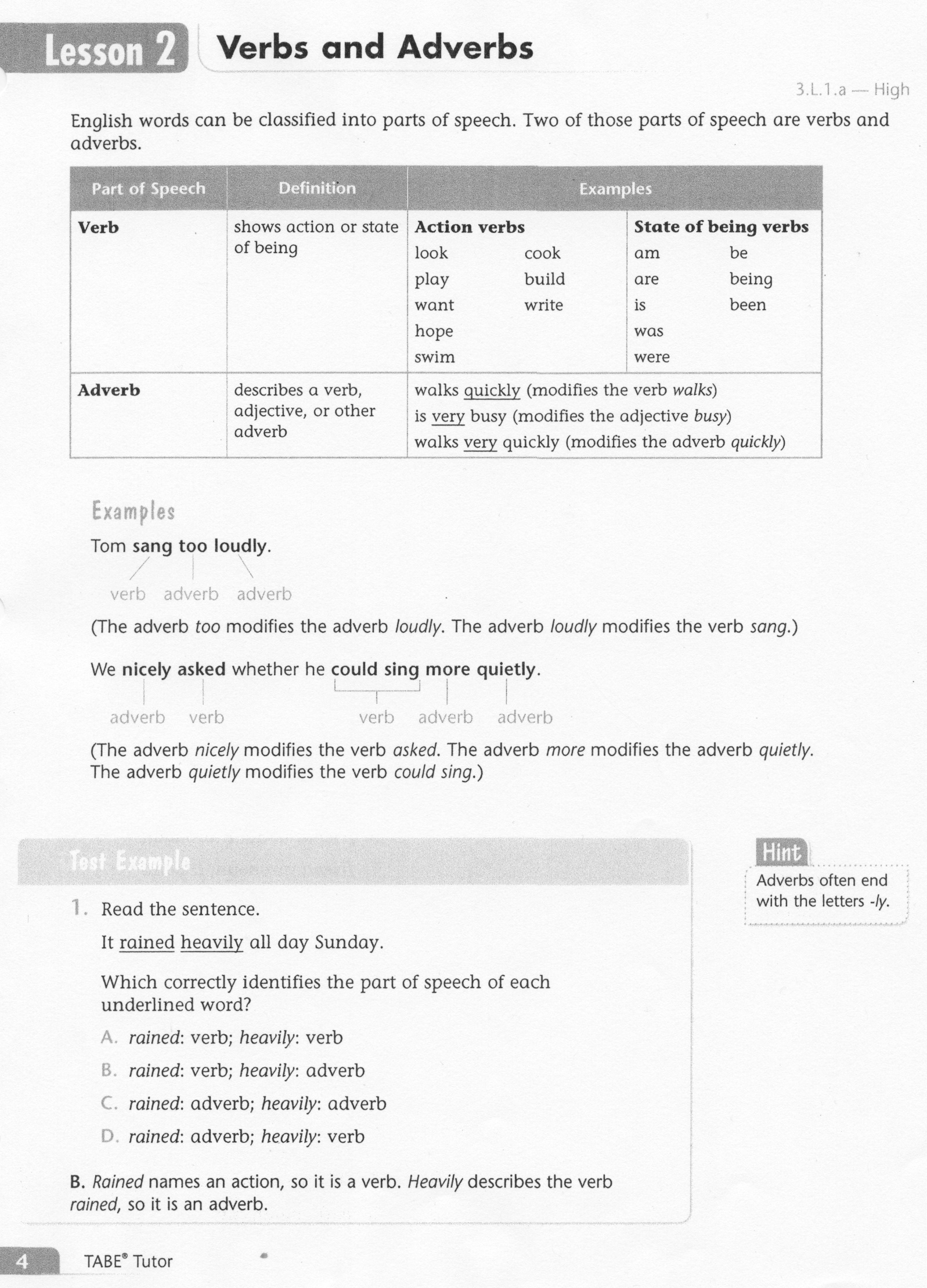 2
ELA-E-02_Verbs and Adverbs
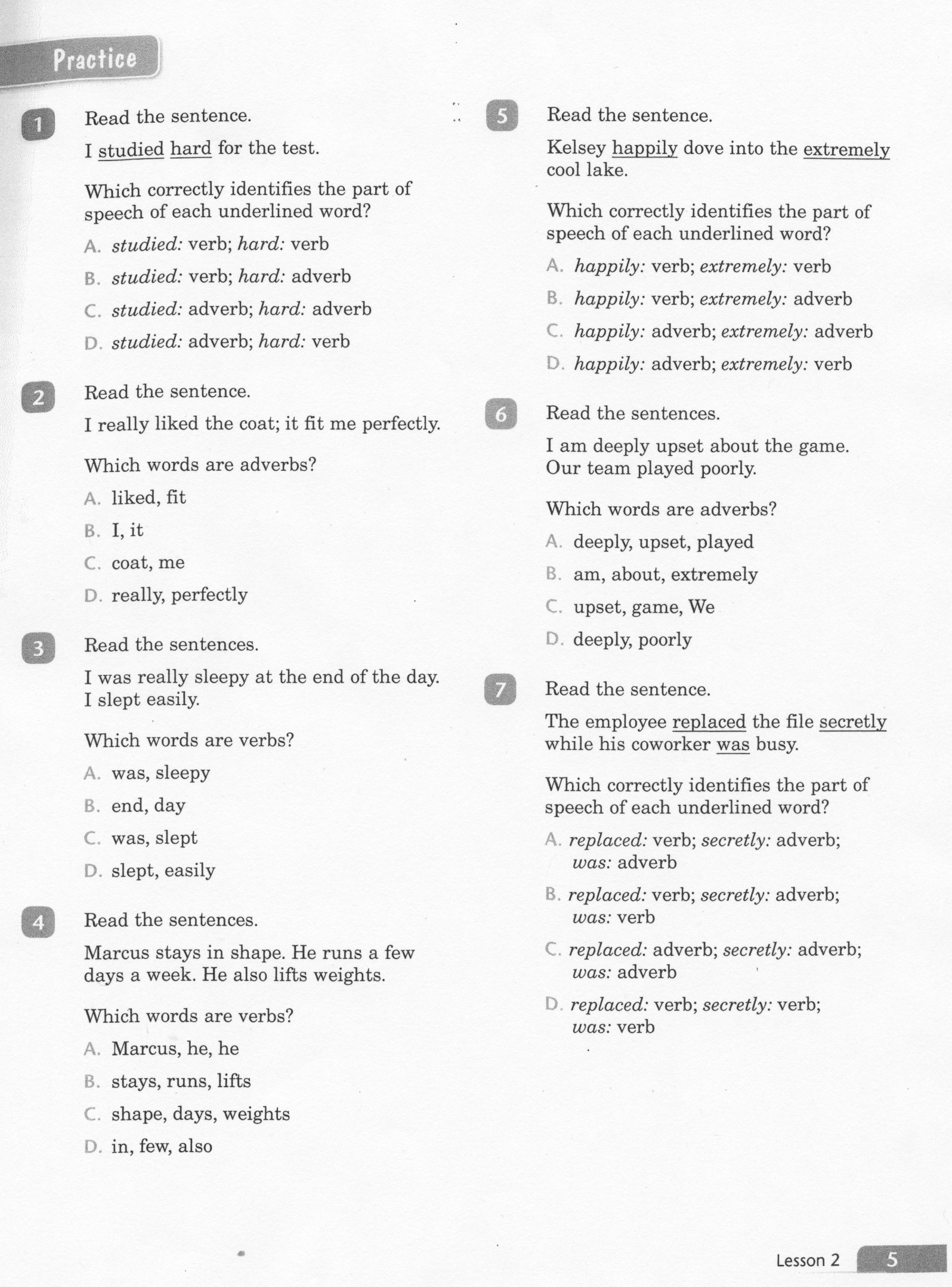 3
ELA-E-02_Verbs and Adverbs
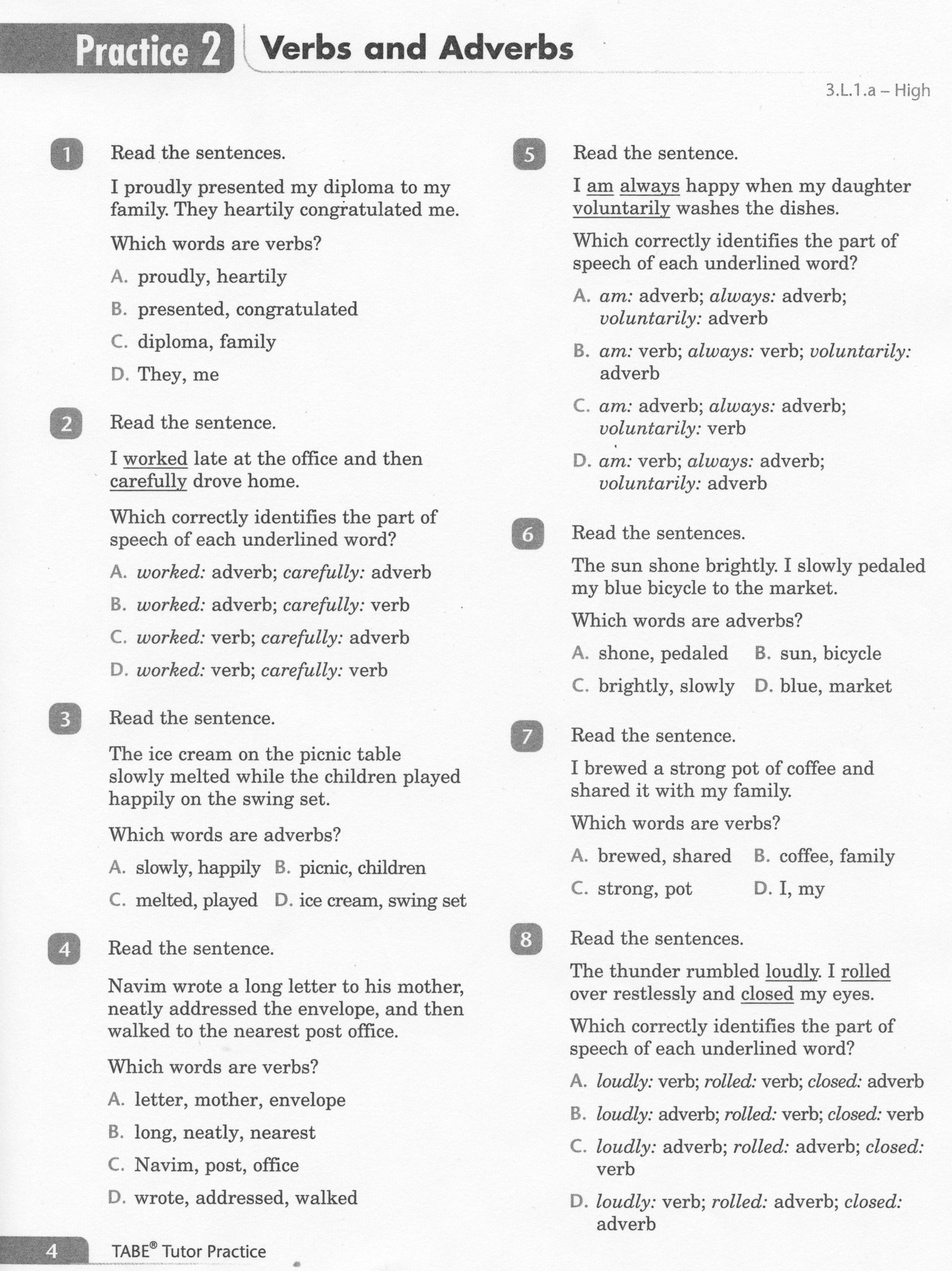 4
ELA-E-02_Verbs and Adverbs
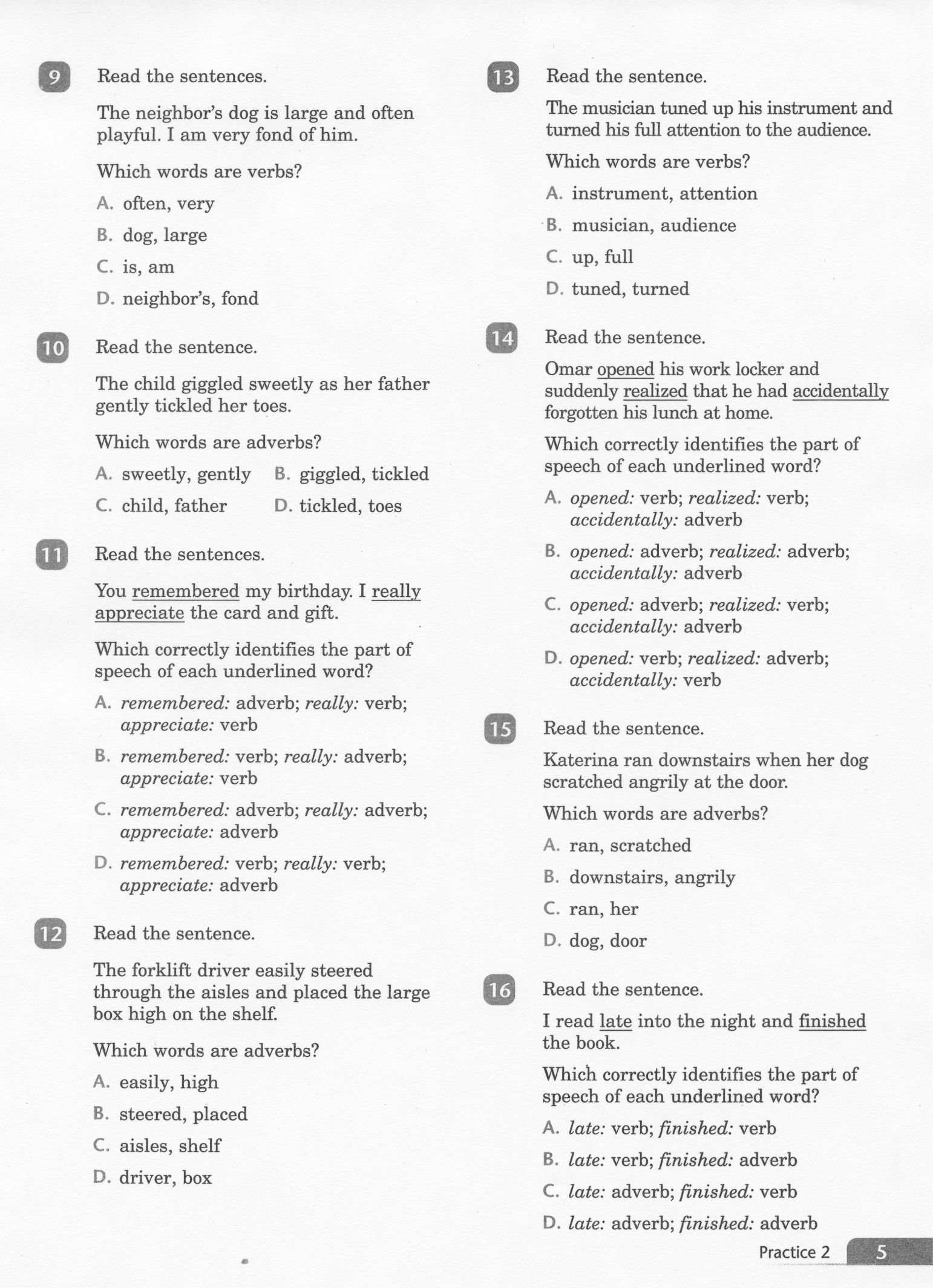 5
ELA-E-02_Verbs and Adverbs
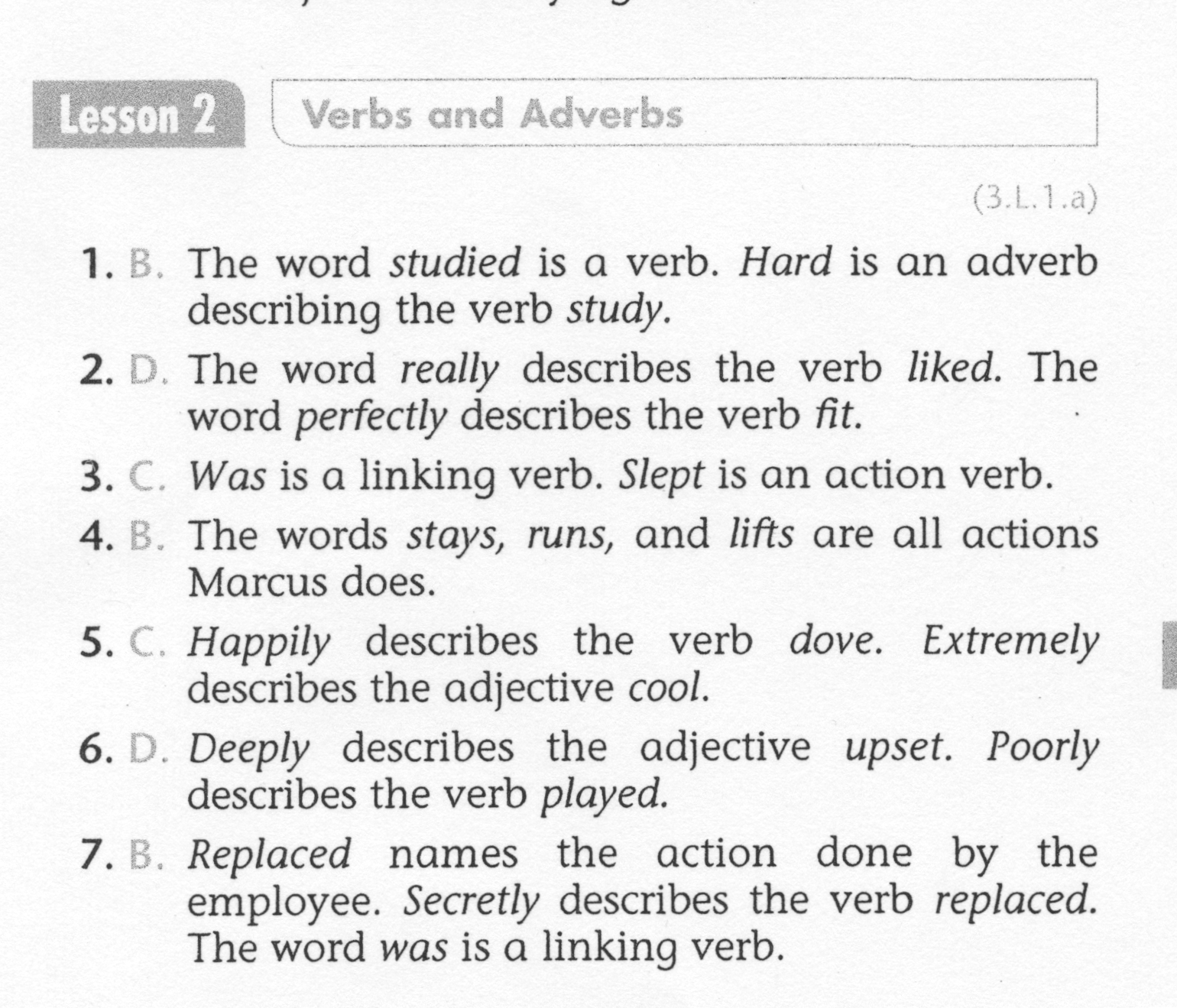 6
ELA-E-02_Verbs and Adverbs
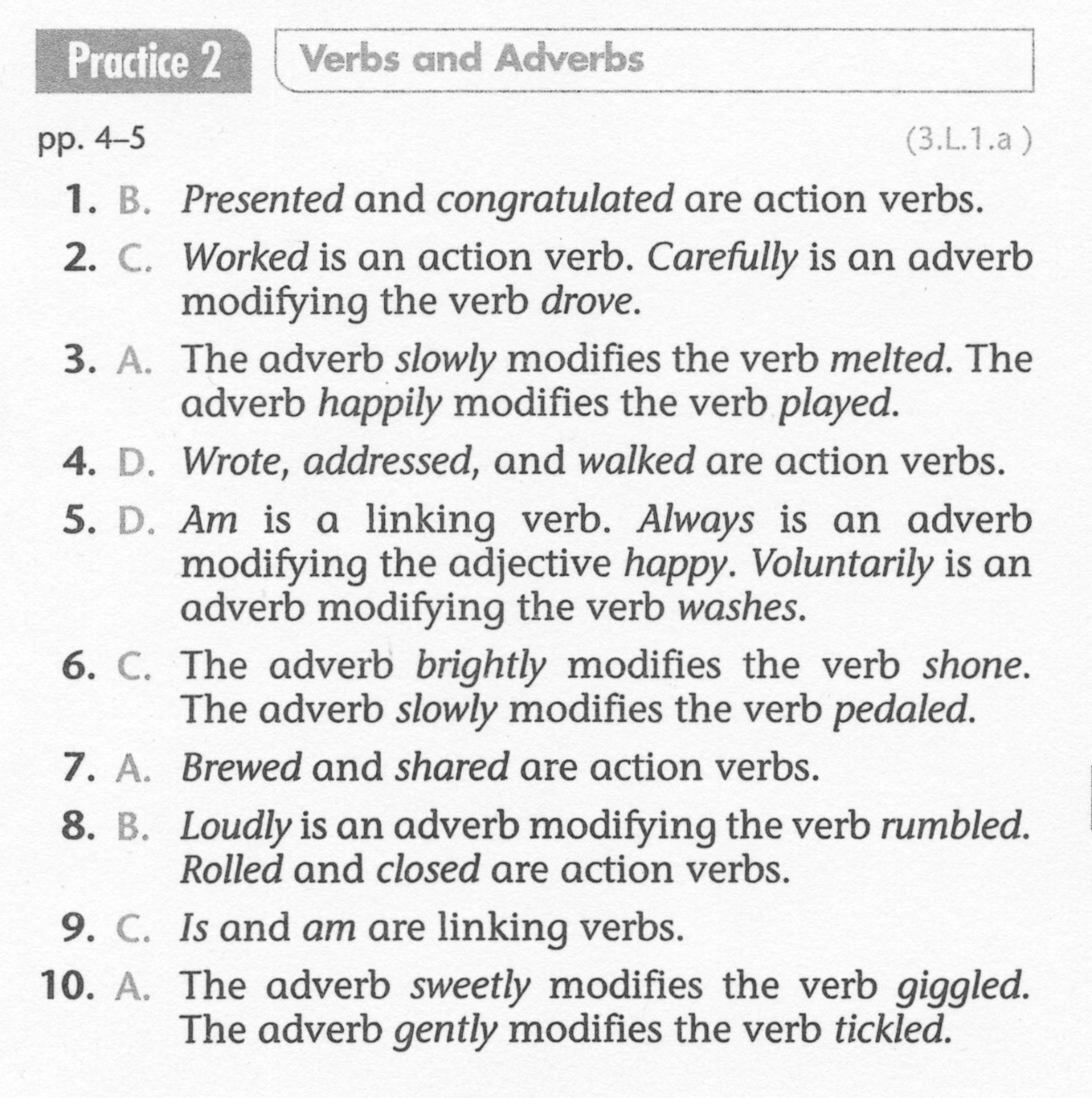 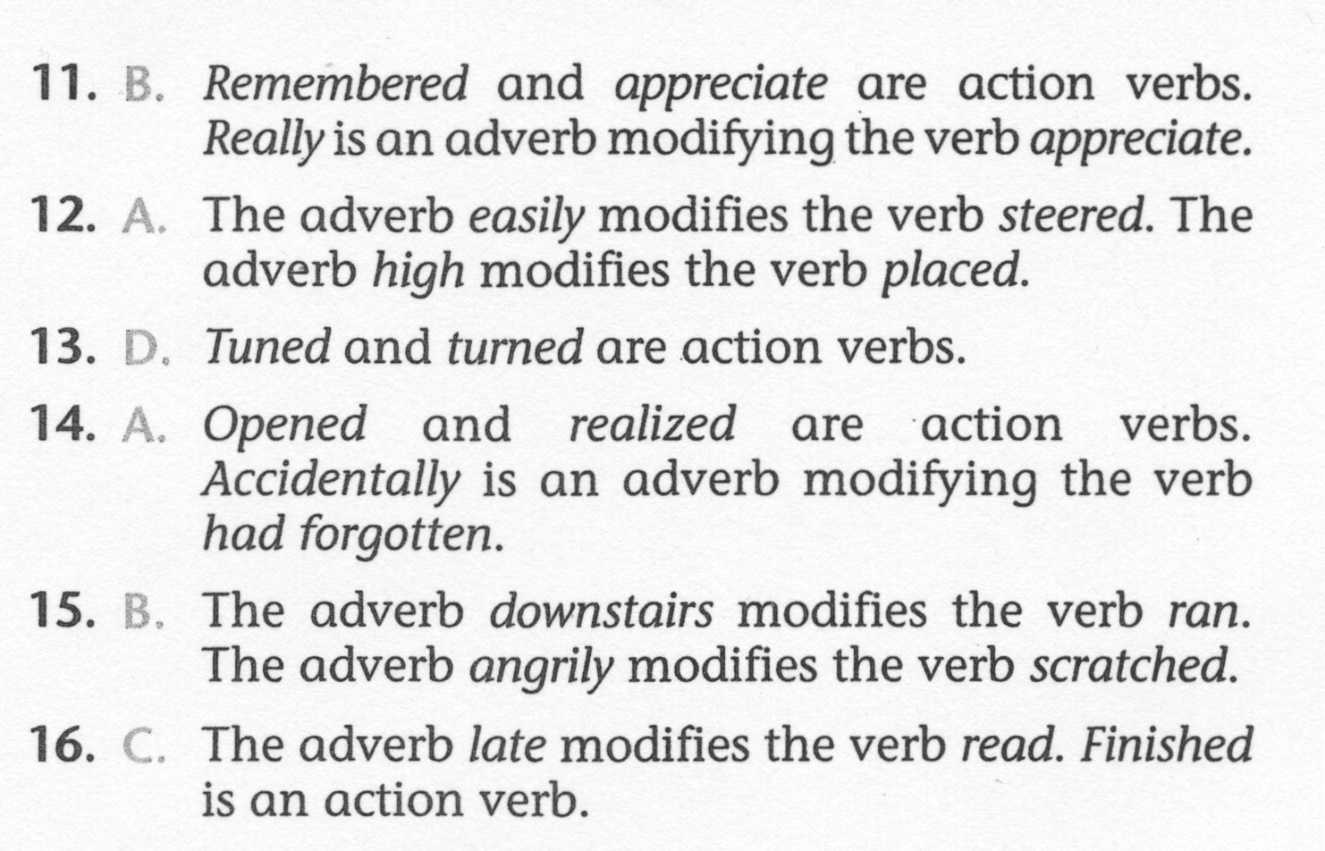 7